Local Variables
Function
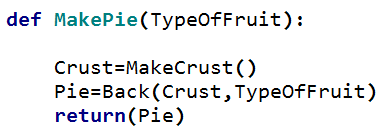 Global Variables
Main Script
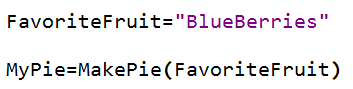 Local Variables
Function
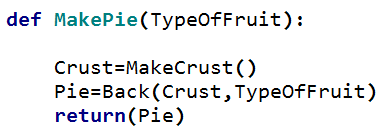 Global Variables
FavoriteFruit: “BlueBerries”
Main Script
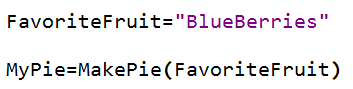 Local Variables
TypeOfFruit: “BlueBerries”
Function
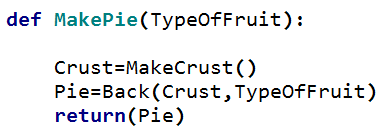 Global Variables
FavoriteFruit: “BlueBerries”
Main Script
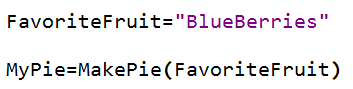 Local Variables
TypeOfFruit: “BlueBerries”
Crust: A Crust
Function
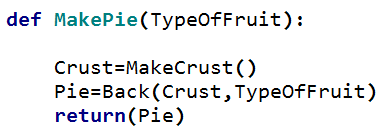 Global Variables
FavoriteFruit: “BlueBerries”
Main Script
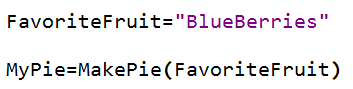 Local Variables
TypeOfFruit: “BlueBerries”
Crust: A Crust
Pie: A Blue Berry Pie
Function
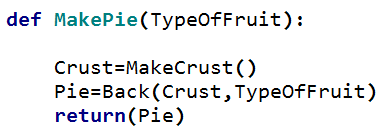 Global Variables
FavoriteFruit: “BlueBerries”
Main Script
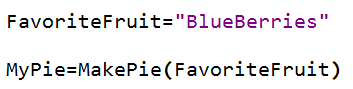 Local Variables
Function
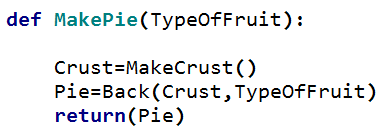 Global Variables
FavoriteFruit: “BlueBerries”
MyPie: A Blue Berry Pie
Main Script
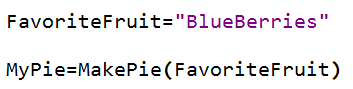 Local Variables
Function
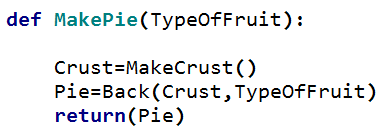 Global Variables
FavoriteFruit: “BlueBerries”
MyPie: A Blue Berry Pie
Main Script
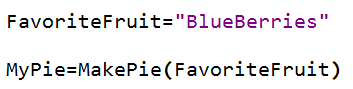 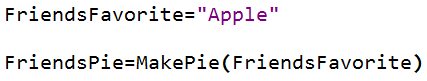 Local Variables
Function
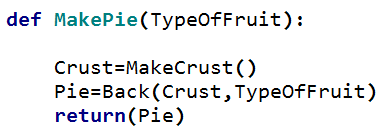 Global Variables
FavoriteFruit: “BlueBerries”
MyPie: A Blue Berry Pie
FriendsFavorite: “Apple”
Main Script
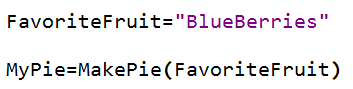 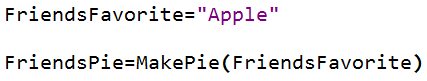 Local Variables
TypeOfFruit: “Apple”
Function
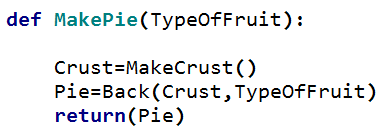 Global Variables
FavoriteFruit: “BlueBerries”
MyPie: A Blue Berry Pie
FriendsFavorite: “Apple”
Main Script
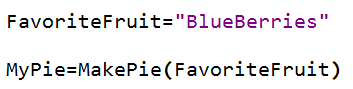 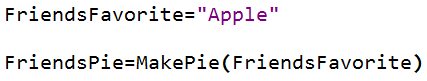 Local Variables
TypeOfFruit: “Apple”
Crust: A Crust
Function
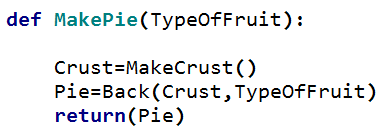 Global Variables
FavoriteFruit: “BlueBerries”
MyPie: A Blue Berry Pie
FriendsFavorite: “Apple”
Main Script
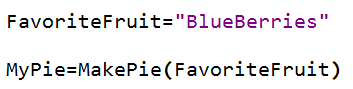 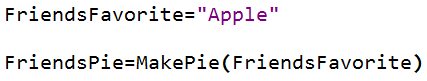 Local Variables
TypeOfFruit: “Apple”
Crust: A Crust
Pie: An Apple Pie
Function
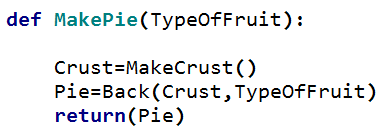 Global Variables
FavoriteFruit: “BlueBerries”
MyPie: A Blue Berry Pie
FriendsFavorite: “Apple”
Main Script
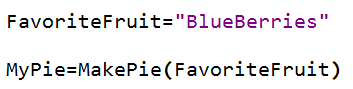 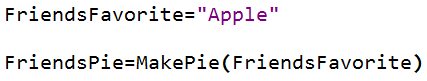 Local Variables
Function
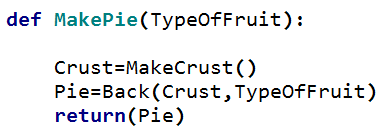 Global Variables
FavoriteFruit: “BlueBerries”
MyPie: A Blue Berry Pie
FriendsFavorite: “Apple”
FriendsPie: An Apple Pie
Main Script
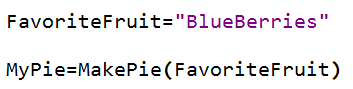 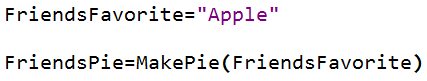